WP1 Update
6 September 2021
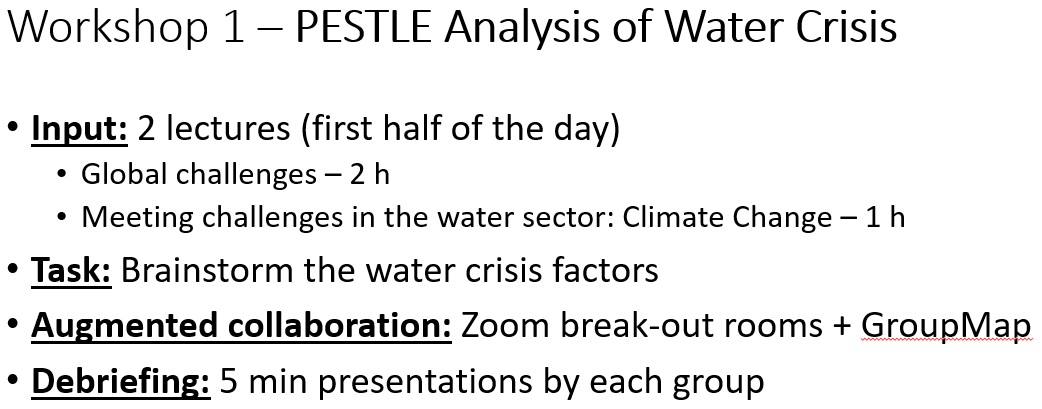 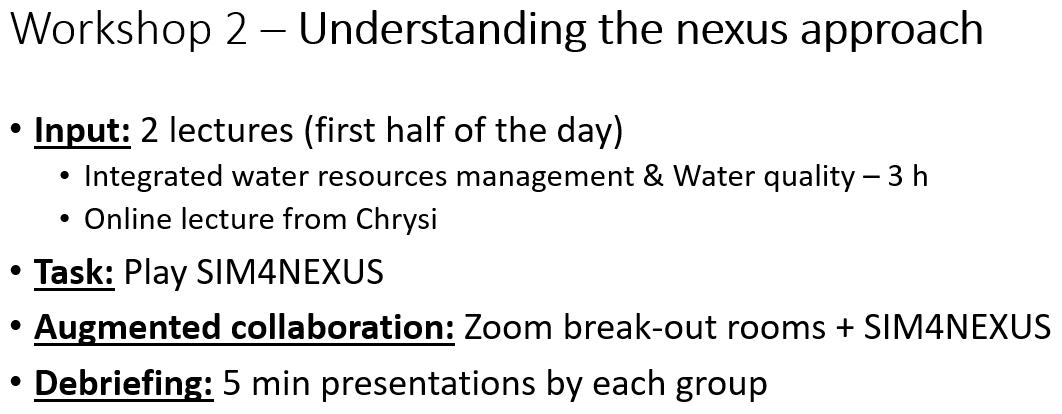 Zoom break-out rooms
GroupMap
SIM4NEXUS
Miro
Adaptive Planning
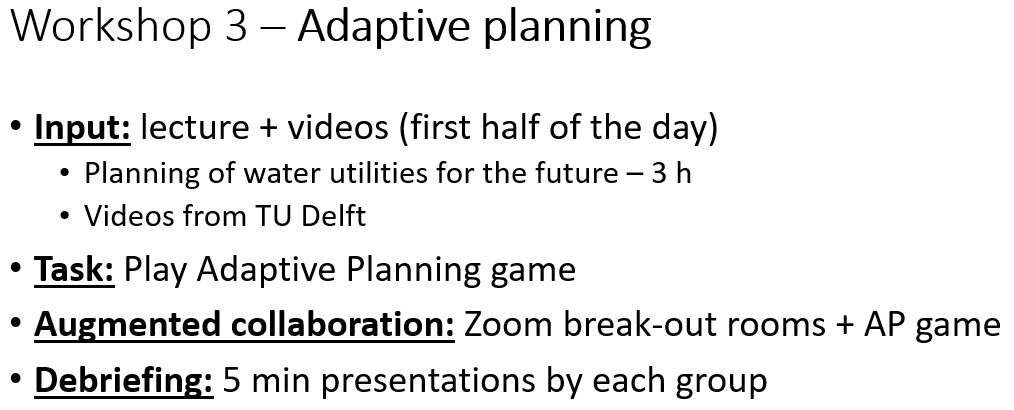 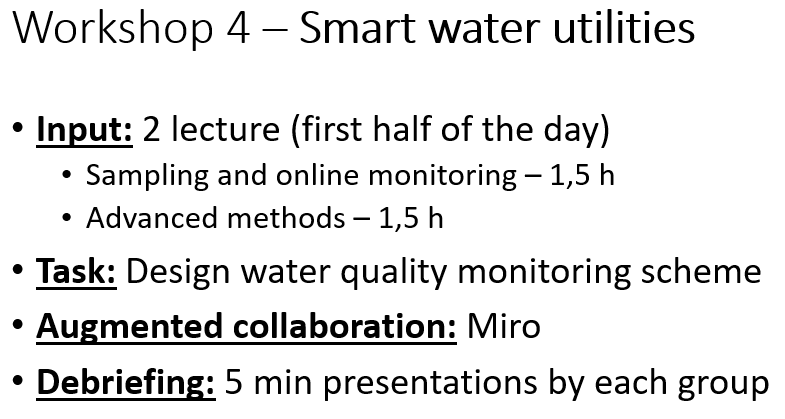 Evaluation by students
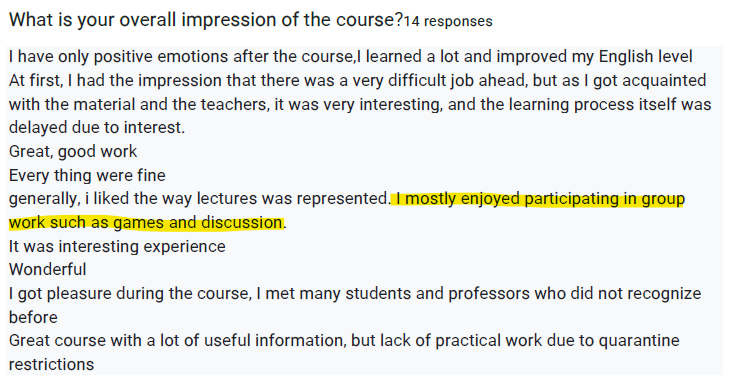 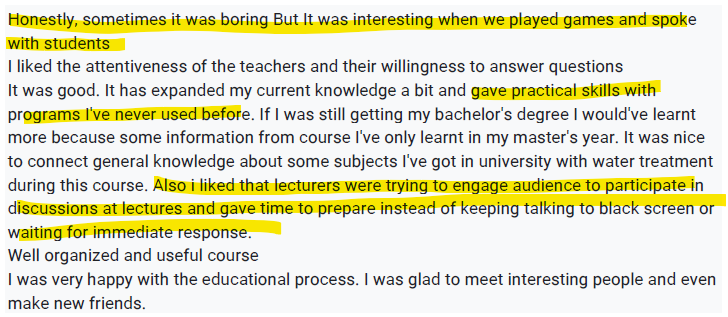 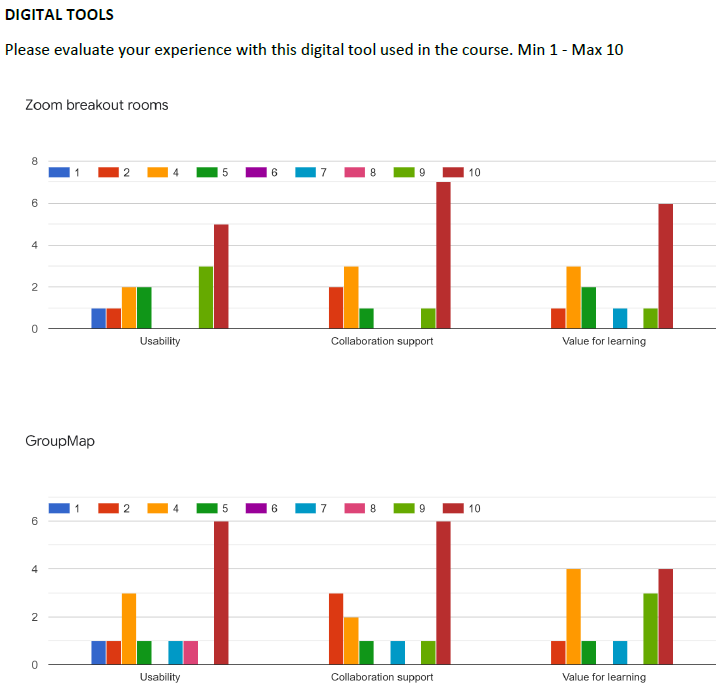 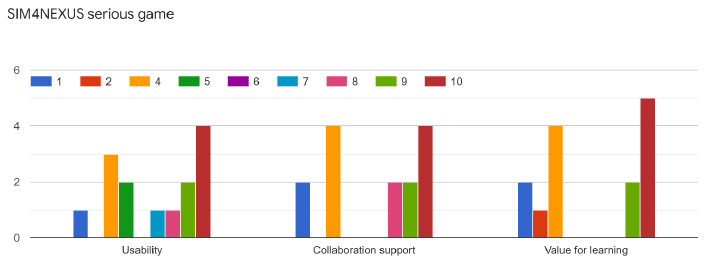 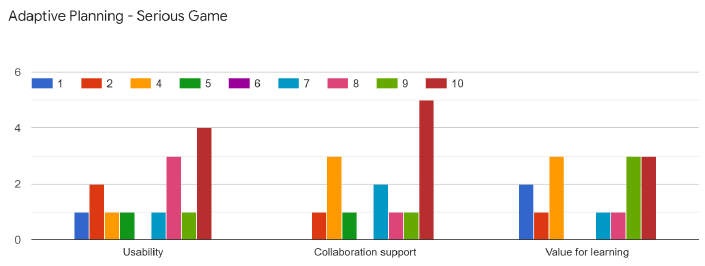 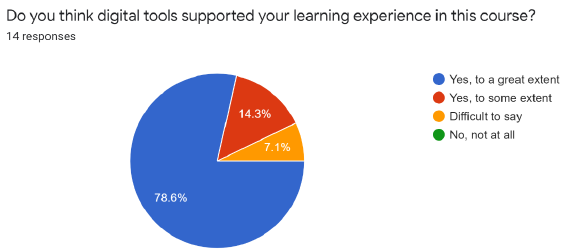 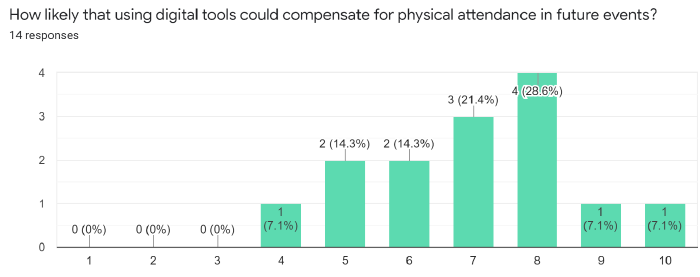 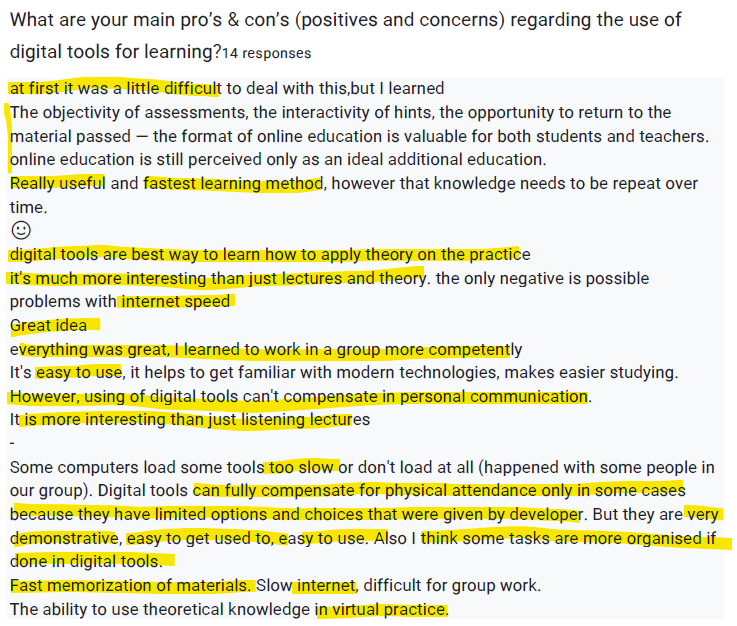